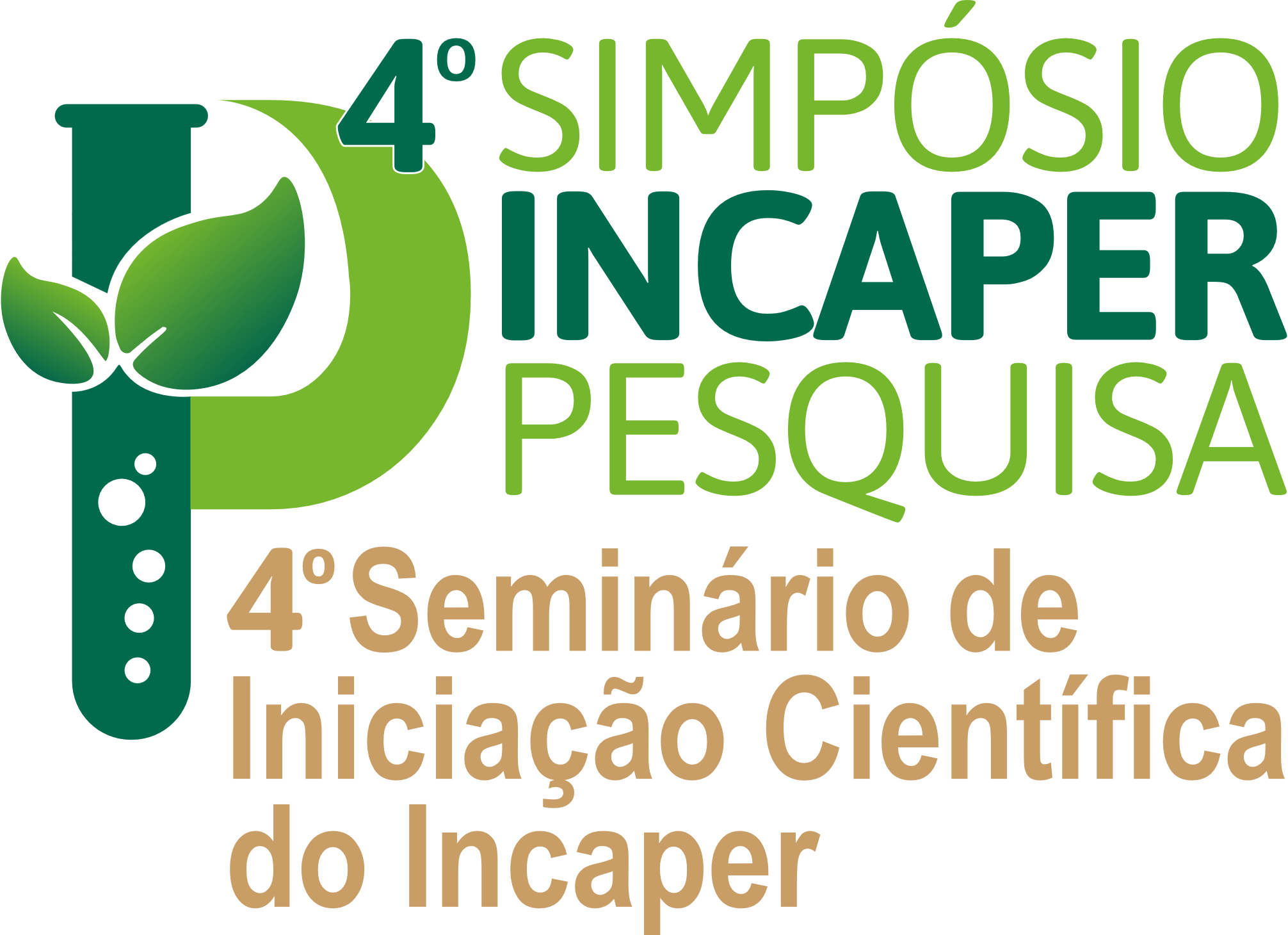 Nome do apresentador
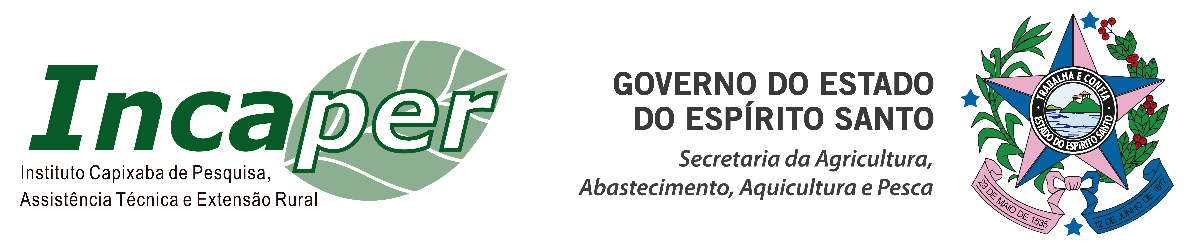 RECOMENDAÇÃO
- não utilizar tamanho de fonte menor do que 20 nos slides;

-  limitar em 10 o nº de slides para não passar do tempo de apresentação programado.
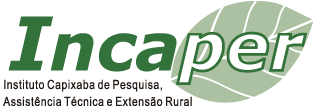